Course Business
Homework 3 Released
Due: Tuesday, October 31st. 

I will be travelling early next week to attend a workshop on data-privacy

Guest Lecture on 10/24 (Professor Spafford)
1
CryptographyCS 555
Week 9: 
One Way Functions
Number Theory
Readings: Katz and Lindell Chapter 7, B.1, B.2, 8.1-8.2
2
Fall 2017
CS 555: Week 8: Topic 1:One Way Functions
What are the minimal assumptions necessary for symmetric key-cryptography?
3
One-Way Functions (OWFs)
4
Hard Core Predicates
Recall that a one-way function f may potentially reveal lots of information about input

Example: f(x1,x2)=(x1,g(x2)), where g is a one-way function.
Claim: f is one-way (even if f(x1,x2) reveals half of the input bits!)
5
Hard Core Predicates
6
Attempt 1: Hard-Core Predicate
7
Trivial Hard-Core Predicate
8
Attempt 3: Hard-Core Predicate
9
Using Hard-Core Predicates
10
Arbitrary Expansion
11
Any Beyond
12
Any Beyond
Corollary: If one-way functions exist then PRGs, PRFs and strong PRPs all exist. 

Corollary: If one-way functions exist then there exist CCA-secure encryption schemes and secure MACs.
13
PRFs from PRGs
14
PRFs from PRGs
k
Fk(011)=G1(G1(G0(k)))
0
1
G0(k)
G1(k)
0
1
1
0
G1(G1(k))
G0(G0(k))
G0(G1(k))
G1(G0(k))
1
1
0
0
1
1
0
…
…
…
…
0
…
…
…
…
15
PRFs from PRGs
16
PRFs from PRGs
17
PRFs from PRGs
18
PRFs from PRGs
19
Hybrid H1
r
1
0
r0
r1
0
1
1
0
G1(r1)
G0(r0)
G0(r1)
G1(r0)
1
1
0
0
1
1
…
…
…
…
0
0
…
…
…
…
20
20
Hybrid H1 vs H2
21
Hybrid H2
22
From OWFs (Recap)
23
OWFs/OWPs are Sufficient for Symmetric Crypto
Corollary: If one-way permutations exist then PRGs, PRFs and strong PRPs all exist. 

Corollary: If one-way permutations exist then there exist CCA-secure encryption schemes and secure MACs. 

Remark: Can obtain all of the above results from OWFs as well
24
Are OWFs Necessary for Private Key Crypto?
Previous results show that OWFs are sufficient.

Can we build Private Key Crypto from weaker assumptions?


Short Answer: No, OWFs are also necessary for most private-key crypto primitives
25
PRGs  OWFs
26
PRGs  OWFs
27
PRGs  OWFs
28
PRGs  OWFs
29
PRGs  OWFs
30
What other assumptions imply OWFs?
PRGs  OWFs
(Easy Extension) PRFs  PRGs  OWFs

Does secure crypto scheme imply OWFs?
CCA-secure? (Strongest)
CPA-Secure?  (Weaker)
EAV-secure?  (Weakest)
As long as the plaintext is longer than the secret key
Perfect Secrecy?  X (Guarantee is information theoretic)
31
EAV-Secure Crypto  OWFs
Proposition 7.29: If there exists a EAV-secure private-key encryption scheme that encrypts messages twice as long as its key, then a one-way function exists.

Recap: EAV-secure. 
Attacker picks two plaintexts m0,m1 and is given c=EncK(mb) for random bit b.
Attacker attempts to guess b.
No ability to request additional encryptions (chosen-plaintext attacks) 
In fact, no ability to observe any additional encryptions
32
EAV-Secure Crypto  OWFs
33
EAV-Secure Crypto  OWFs
34
MACs OWFs
In particular, given a MAC that satisfies MAC security (Definition 4.2) against an attacker who sees an arbitrary (polynomial) number of message/tag pairs.

Conclusions: OWFs are necessary and sufficient for all (non-trivial) private key cryptography.
	OWFs are a minimal assumption for private-key crypto.

Public Key Crypto/Hashing? 
OWFs are known to be necessary
Not known (or believed) to be sufficient.
35
Computational Indistinguishability
36
Computational Indistinguishability
37
Computational Indistinguishability
38
Computational Indistinguishability
39
CS 555: Week 9: Topic 2Number Theory/Public Key-Cryptography
40
Public Key Cryptography
Key-Exchange Problem:
Obi-Wan and Yoda want to communicate securely
Suppose that 
Obi-Wan and Yoda don’t have time to meet privately and generate one
Obi-Wan and Yoda share an asymmetric key with Anakin 
Can they use Anakin to exchange a secret key?
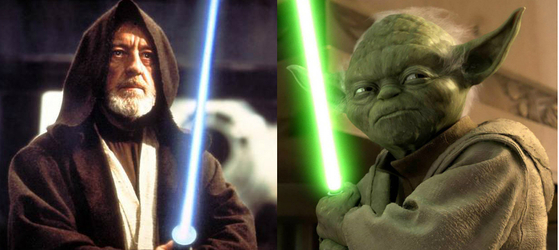 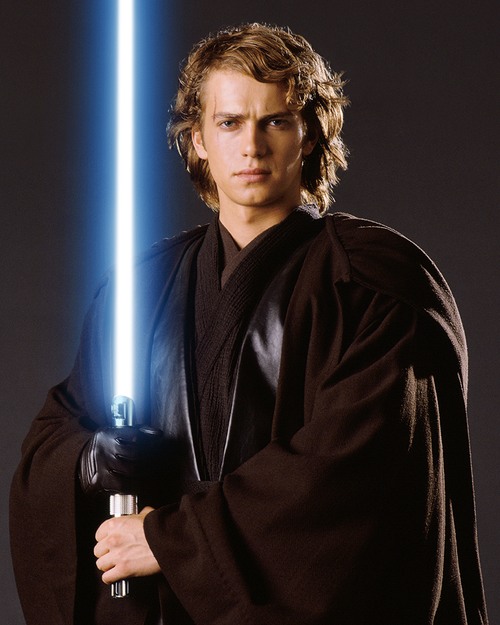 41
Public Key Cryptography
Key-Exchange Problem:
Obi-Wan and Yoda want to communicate securely
Suppose that 
Obi-Wan and Yoda don’t have time to meet privately and generate one
Obi-Wan and Yoda share an asymmetric key with Anakin 
Can they use Anakin to exchange a secret key? 
Remark: Obi-Wan and Yoda both trust Anakin, but would prefer to keep the key private just in case.
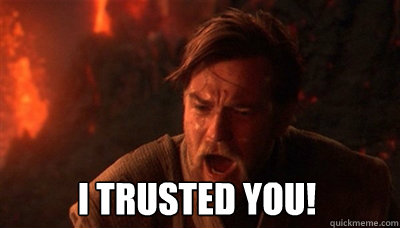 42
Public Key Cryptography
Key-Exchange Problem:
Obi-Wan and Yoda want to communicate securely
Suppose that 
Obi-Wan and Yoda don’t have time to meet privately and generate one
Obi-Wan and Yoda share an asymmetric key with Anakin 
Can they use Anakin to exchange a secret key? 
Remark: Obi-Wan and Yoda both trust Anakin, but would prefer to keep the key private just in case.
Need for Public-Key Crypto
We can solve the key-exchange problem using public-key cryptography.
No solution is known using symmetric key cryptography alone
43
Public Key Cryptography
Suppose we have n people and 
each pair of people want to be able 
to maintain a secure communication
channel.
How many private keys per person?
Answer: n-1

Key Explosion Problem
n can get very big if you are Google or Amazon!
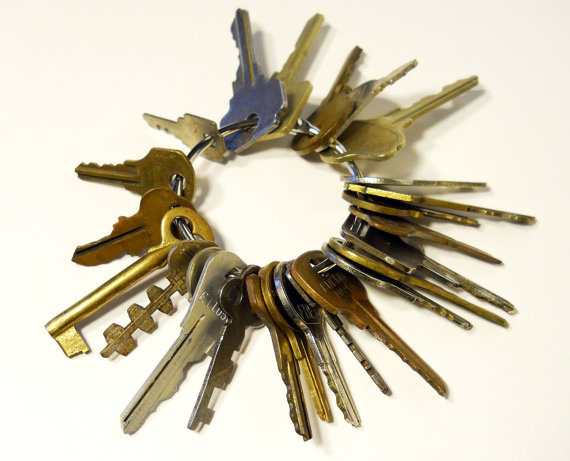 44
Number Theory
Key tool behind public key-crypto 
RSA, El-Gamal, Diffie-Hellman Key Exchange

Aside: don’t worry we will still use symmetric key crypto
It is more efficient in practice
First step in many public key-crypto protocols is to generate symmetric key 
Then communicate using authenticated encryption
45
Polynomial Time Factoring Algorithm?
Did we just break RSA?
FindPrimeFactor
Input: N
For i=1,…,N
   if N/i is an integer then 
	Output I

Running time: O(N) steps
Correctness: Always returns a factor
46
Polynomial Time Factoring Algorithm?
FindPrimeFactor
Input: N
For i=1,…,N
   if N/i is an integer then 
	Output I

Running time: O(N) steps
Correctness: Always returns a factor
47
Polynomial Time Operations on Integers
48
Polynomial Time Operations on Integers
49
More Polynomial Time Operations on Integers
50
More Polynomial Time Operations on Integers
Remark: Part 3 and 4 use extended GCD algorithm
51
More Polynomial Time Operations on Integers
What is wrong?
52
More Polynomial Time Operations on Integers
53
More Polynomial Time Operations on Integers
54
More Polynomial Time Operations on Integers
55
[Speaker Notes: Example:]
More Polynomial Time Operations on Integers
56
[Speaker Notes: Example:]
Useful Facts
57
More Useful Facts
58
More Useful Facts
59
Recap
60
More Useful Facts
61
More Useful Facts
62
More Useful Facts
63
More Useful Facts
64
More Useful Facts
65
More Useful Facts
66
More Useful Facts
67
More Useful Facts
68
More Useful Facts
69
More Useful Facts
70
Groups
71
Abelian Groups (Examples)
72
Abelian Groups (Examples)
73
Groups
74
Group Exponentiation
m times
75
Group Exponentiation
76
Group Exponentiation
77
Group Exponentiation
78
Group Exponentiation
79
Chinese Remainder Theorem
80
Chinese Remainder Theorem
81